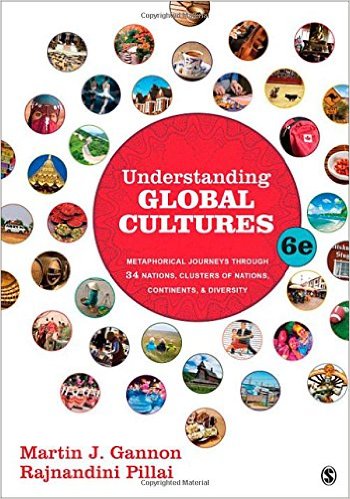 Start deck in “Slide Show” mode, 
and use your up/down arrow keys and/or 
your space bar to advance the slides
© 2010-2024 Timothy G. Roufs, University of Minnesota Duluth
REM
indicates that the materials
are a          REMinder 
and are thus being repeated . . .
REMinder
What's with the A-B-Cs? . . .
Let’s have a look . . .
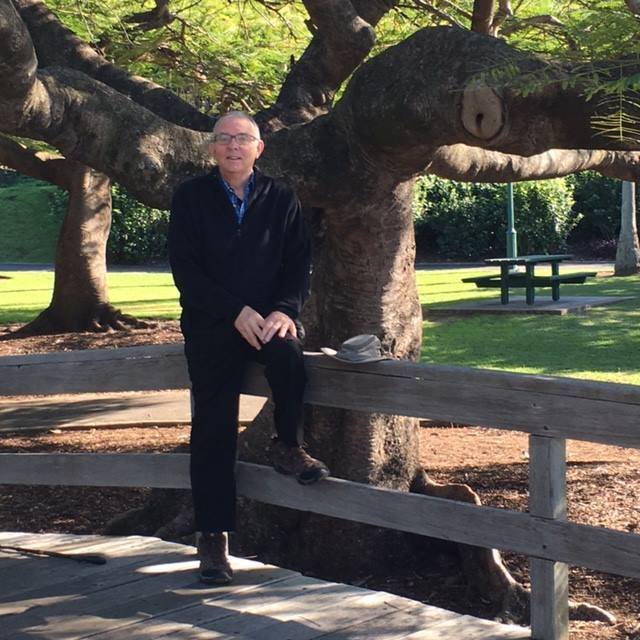 Using the A-Z Subject Index at the top of the 
WebPages
University of Minnesota Duluth
Tim Roufs
© 2010-2024
REM
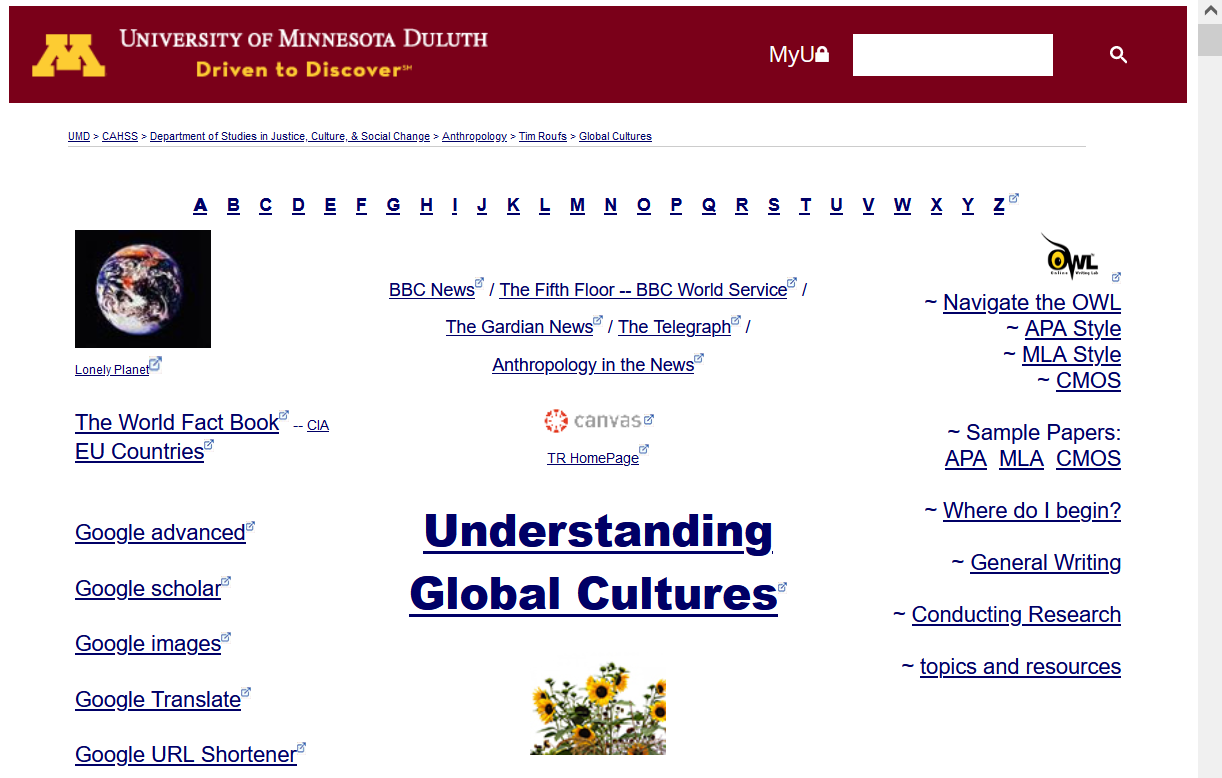 A-Z Subject Index Links
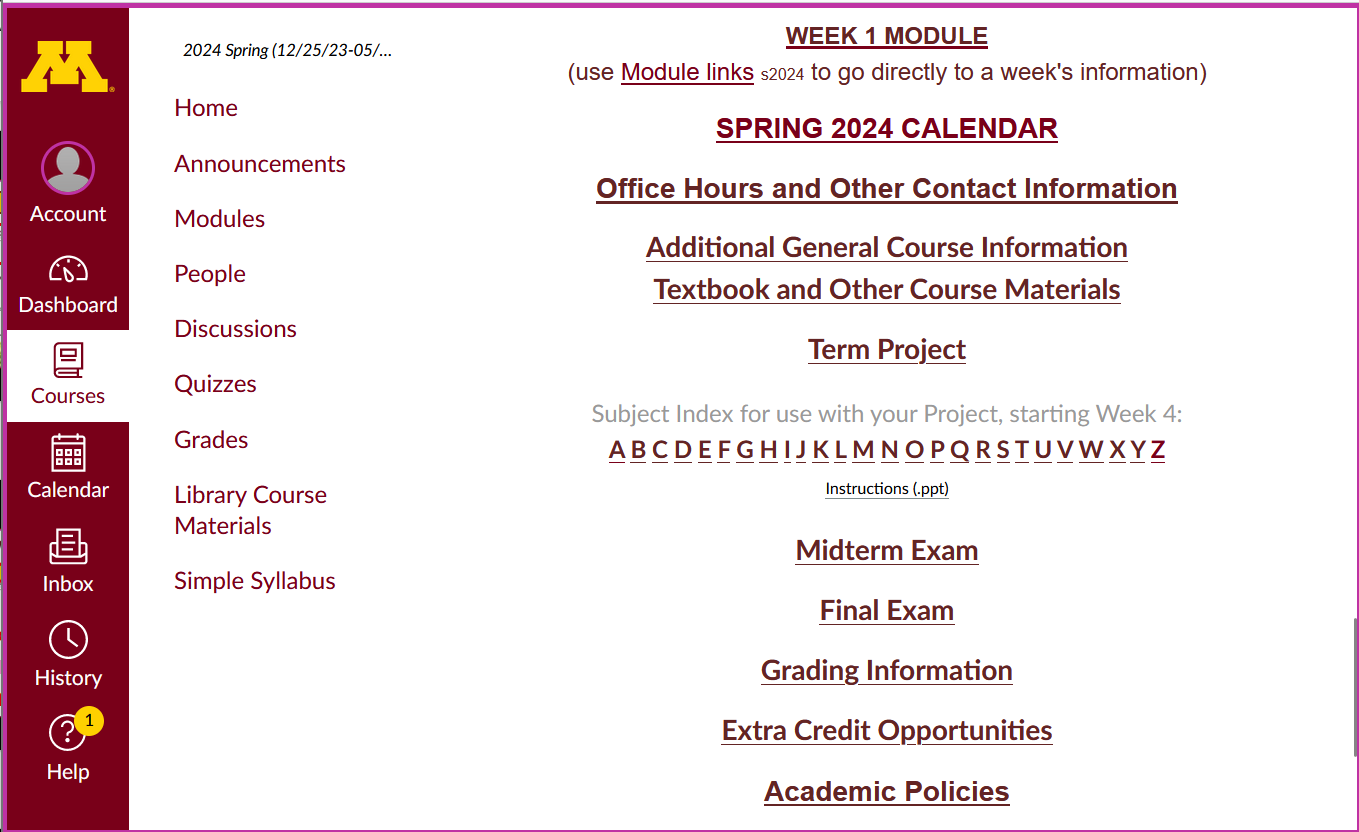 They will be useful later on with your project . .
and this?
These "A-Z" links index hundreds of WebPages listing interesting and useful up-to-date sources of information related to this class, as well as other pertinent information in anthropology and related disciplines
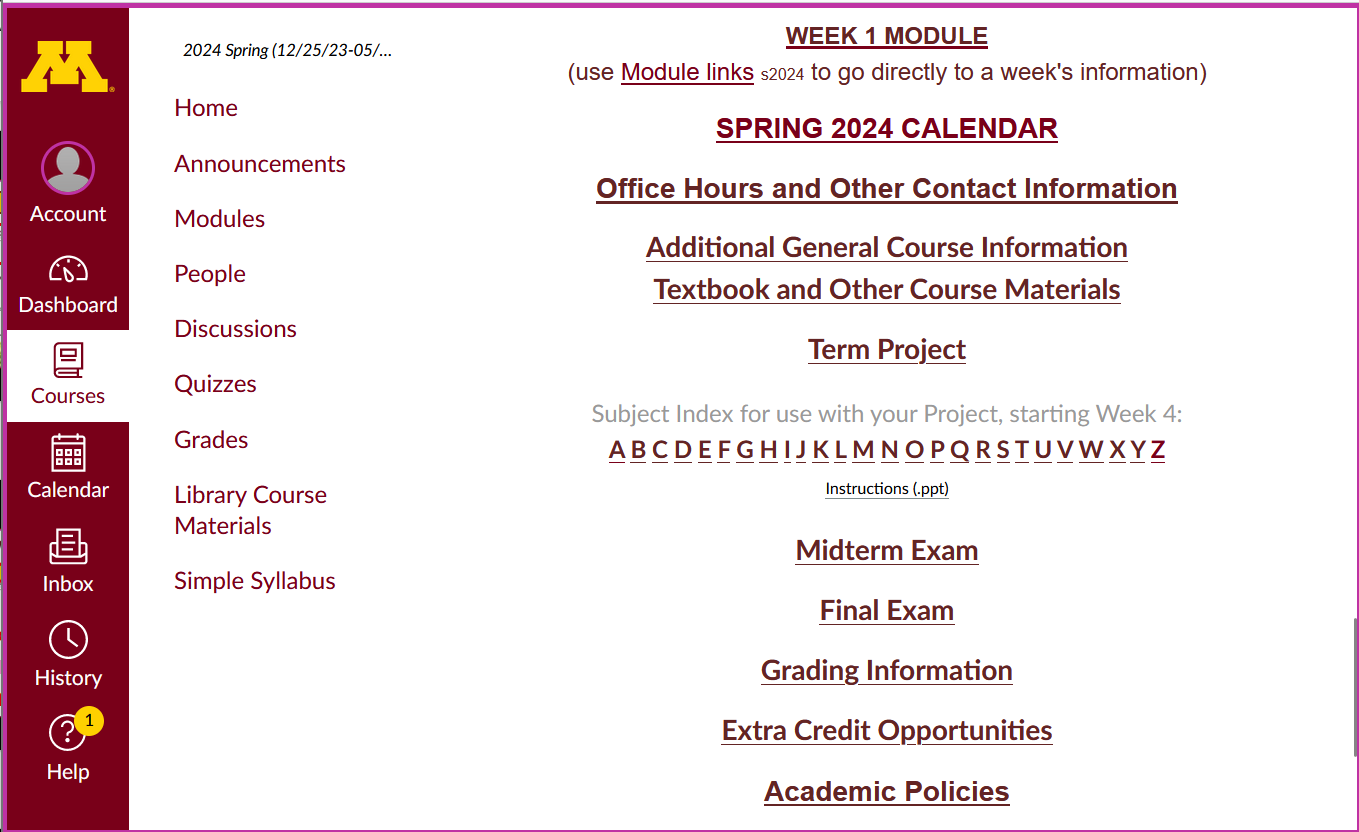 A-Z Subject Index links
They are primarily for later on in the semester
 (Week 4 and beyond)The "A-Z" links are handy to jump to up-to-date current topics . . .(when you are in Canvas on on the web and the links are “hot”)
They are handy to find out more information on any subject that is scheduled to be covered in this courseThese can really be useful when you start looking for a topic for your term project
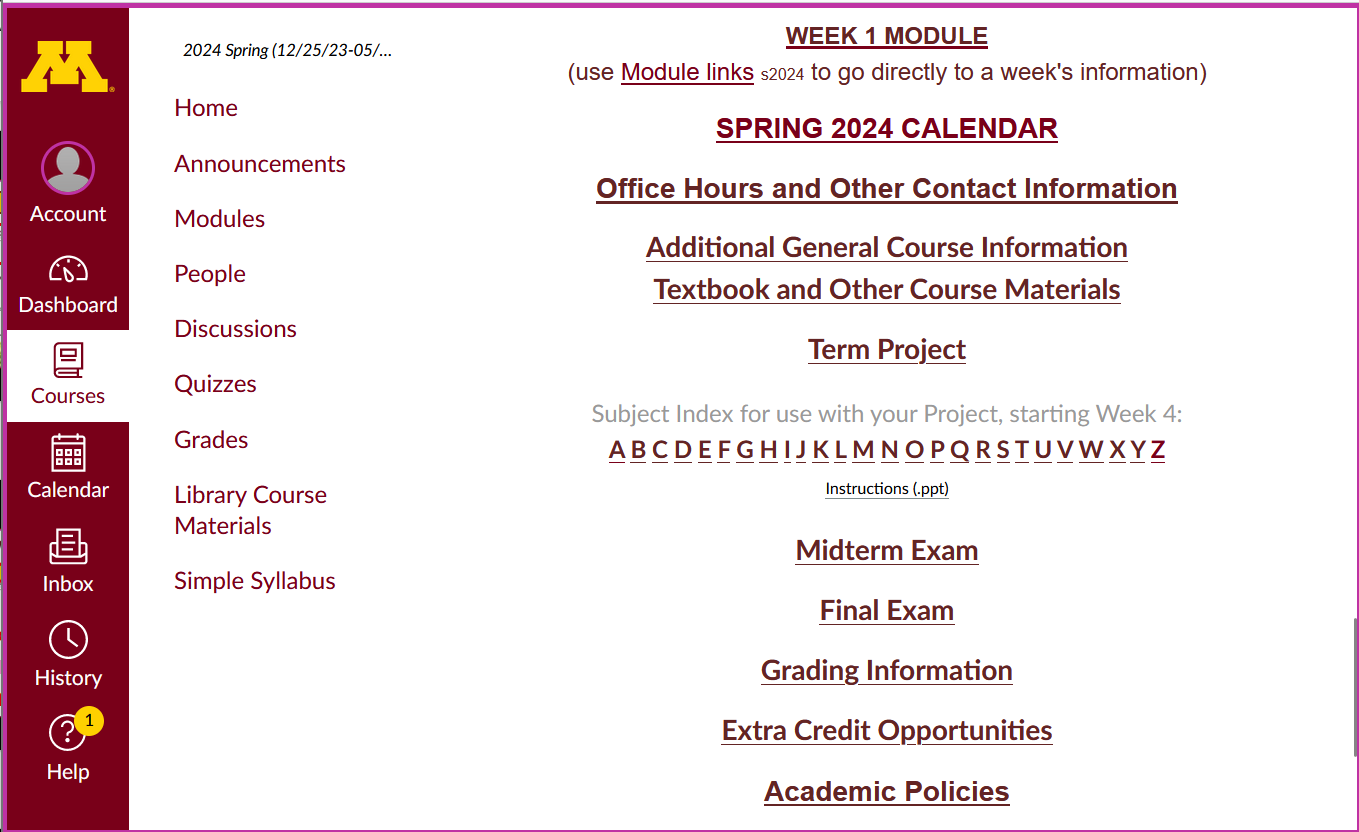 A-Z Subject Index links
Notice the A-Z Links
This information is very useful
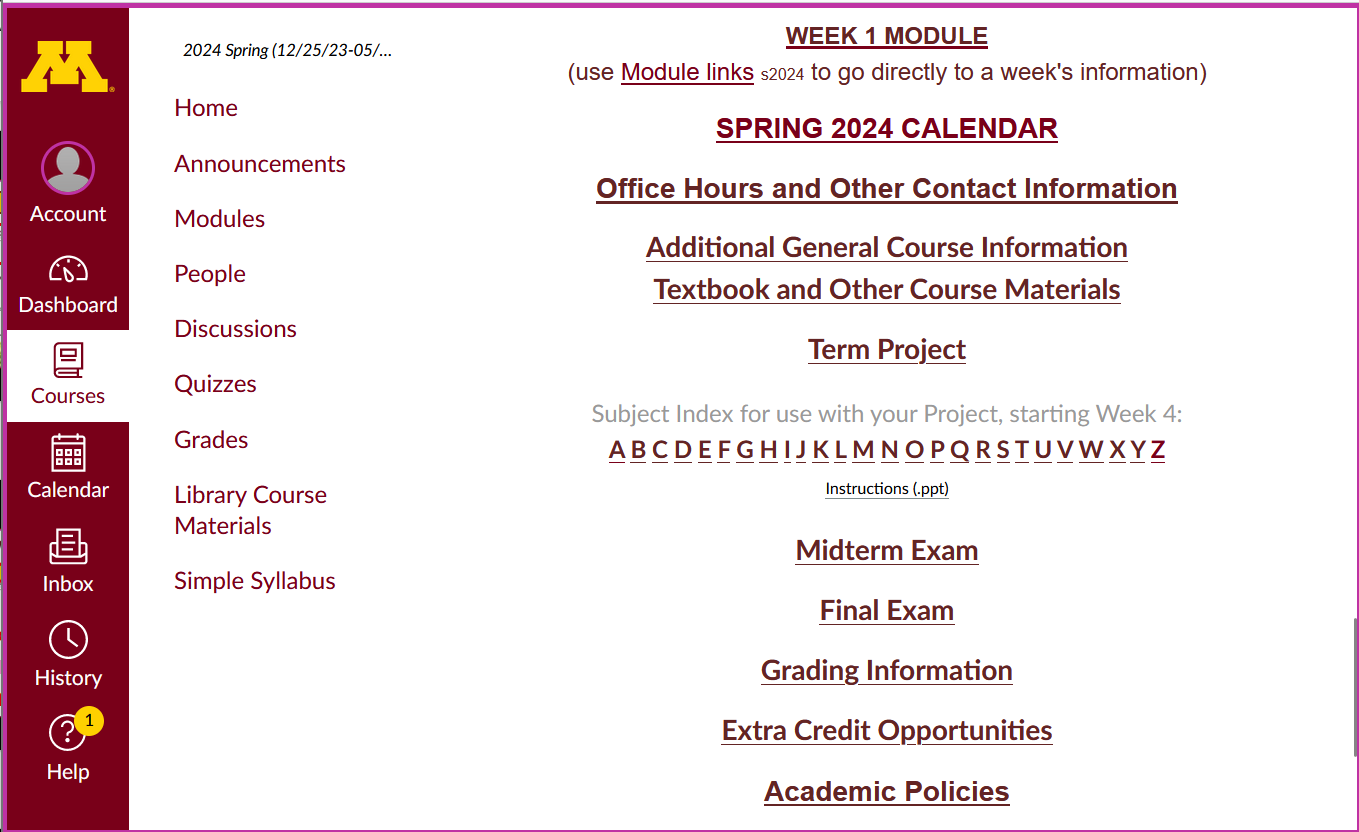 Notice the A-Z Links
A-Z Subject Index links
On your Canvas “Home” page you will see an alphabet called “Subject Index”
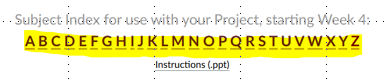 Notice the A-Z Links
This information is very useful
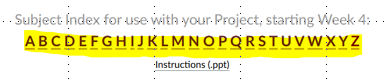 Notice the A-Z Links
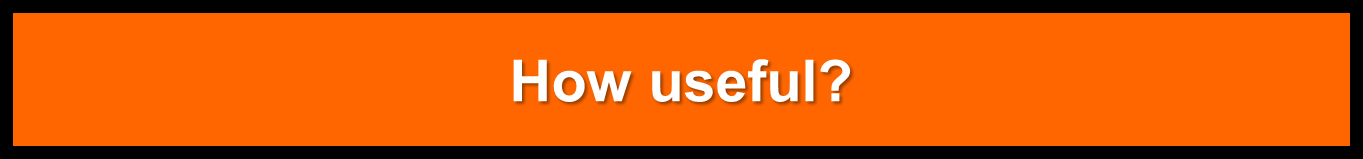 Lots of people 
find these topics interesting . . .

There have been about 2/3 million 
page views of just the UMD 
Global Cultures 
WebPages . . .
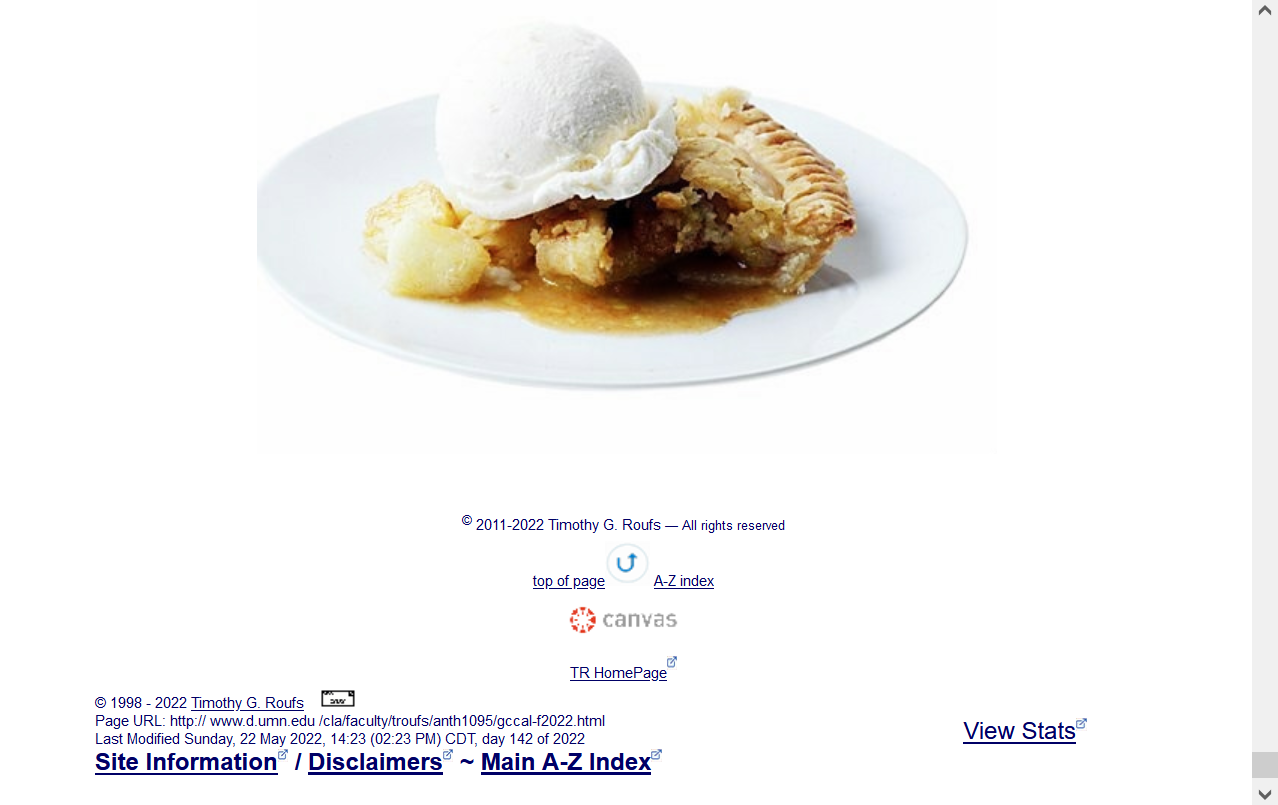 Useful enough for lots of folks around the world to use it . . .
647,644
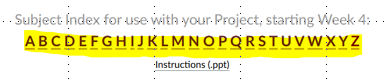 to access a topic simply click on its first  letter to go to an index page . . .
click on the letter F
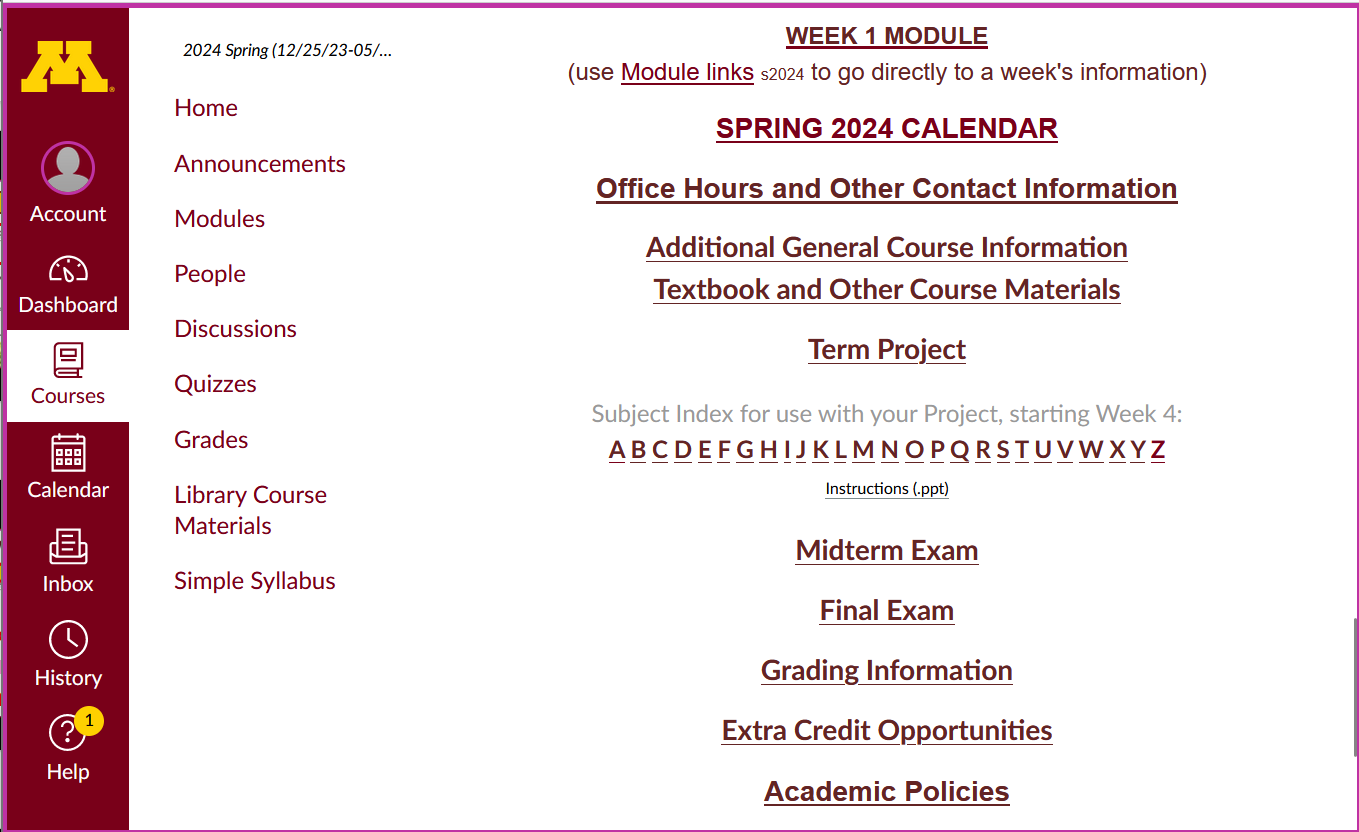 Let’s see what’s available for France . . .
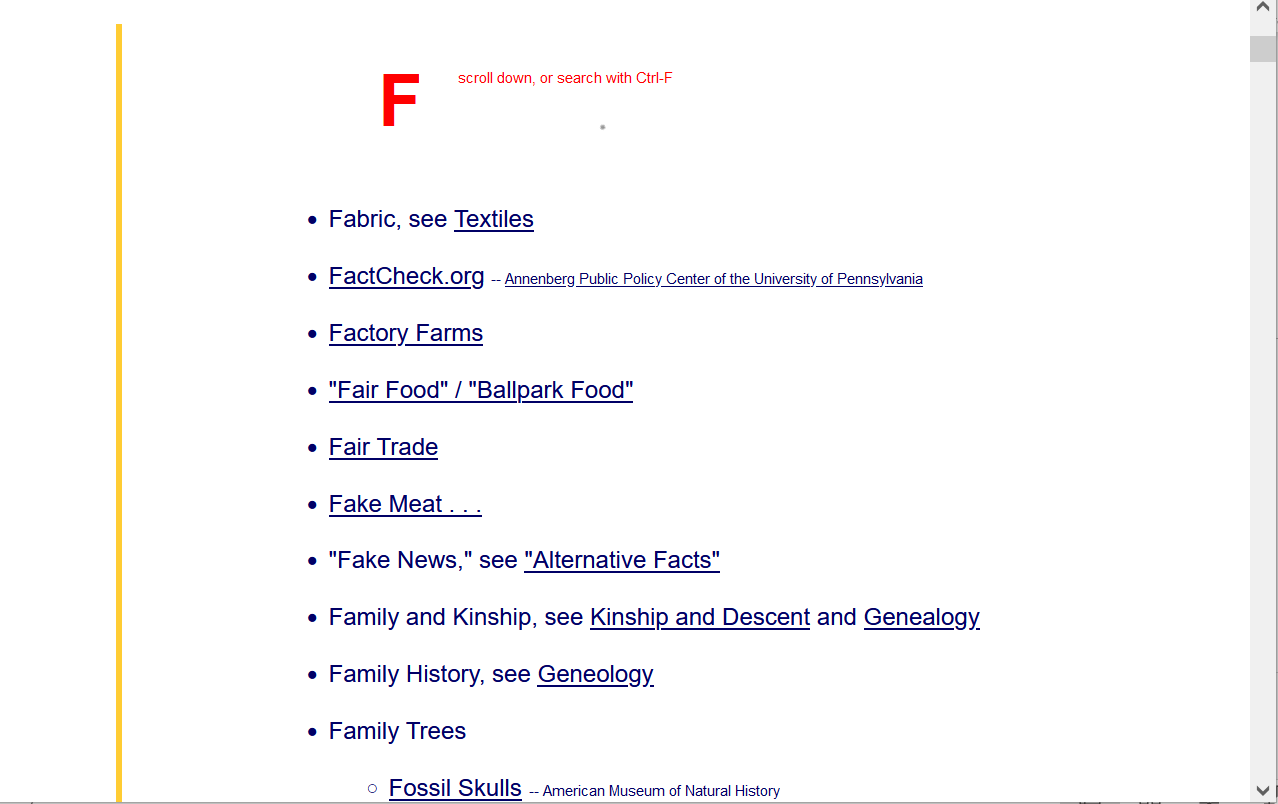 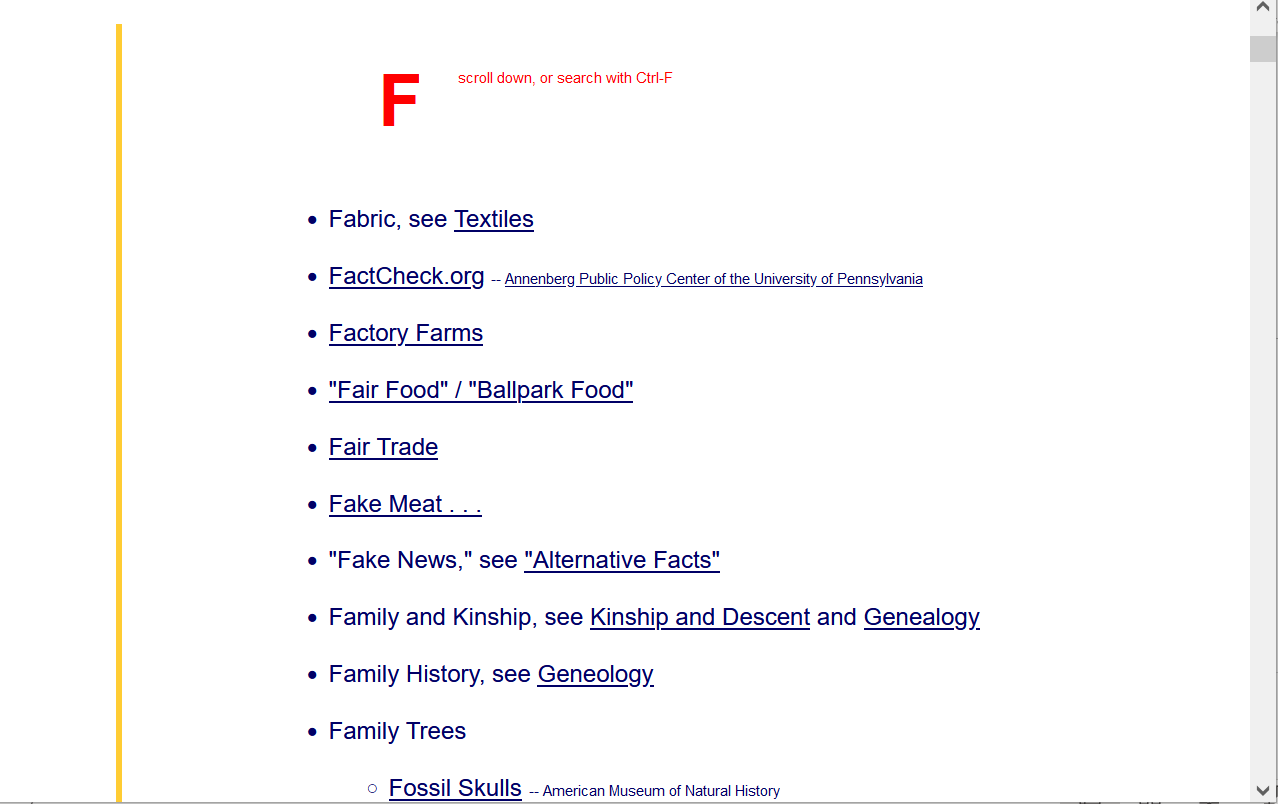 using “France” as an example
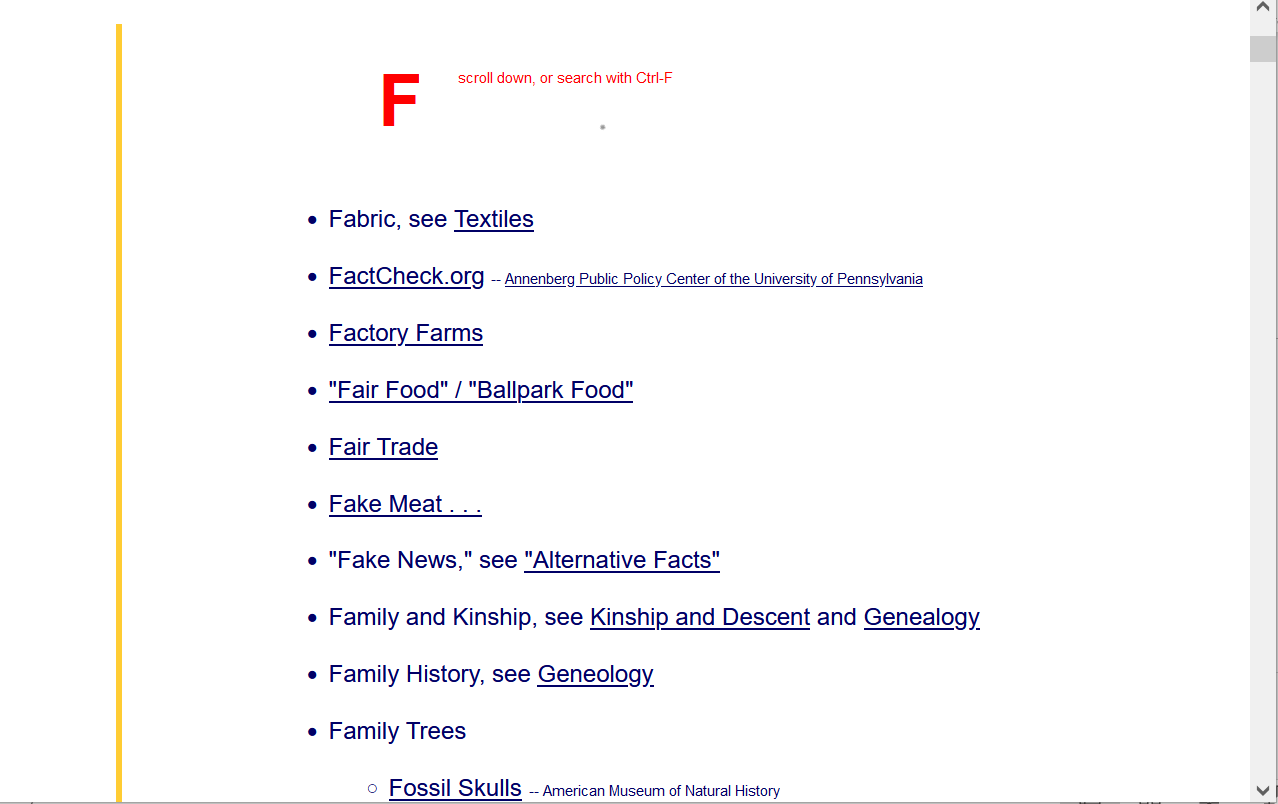 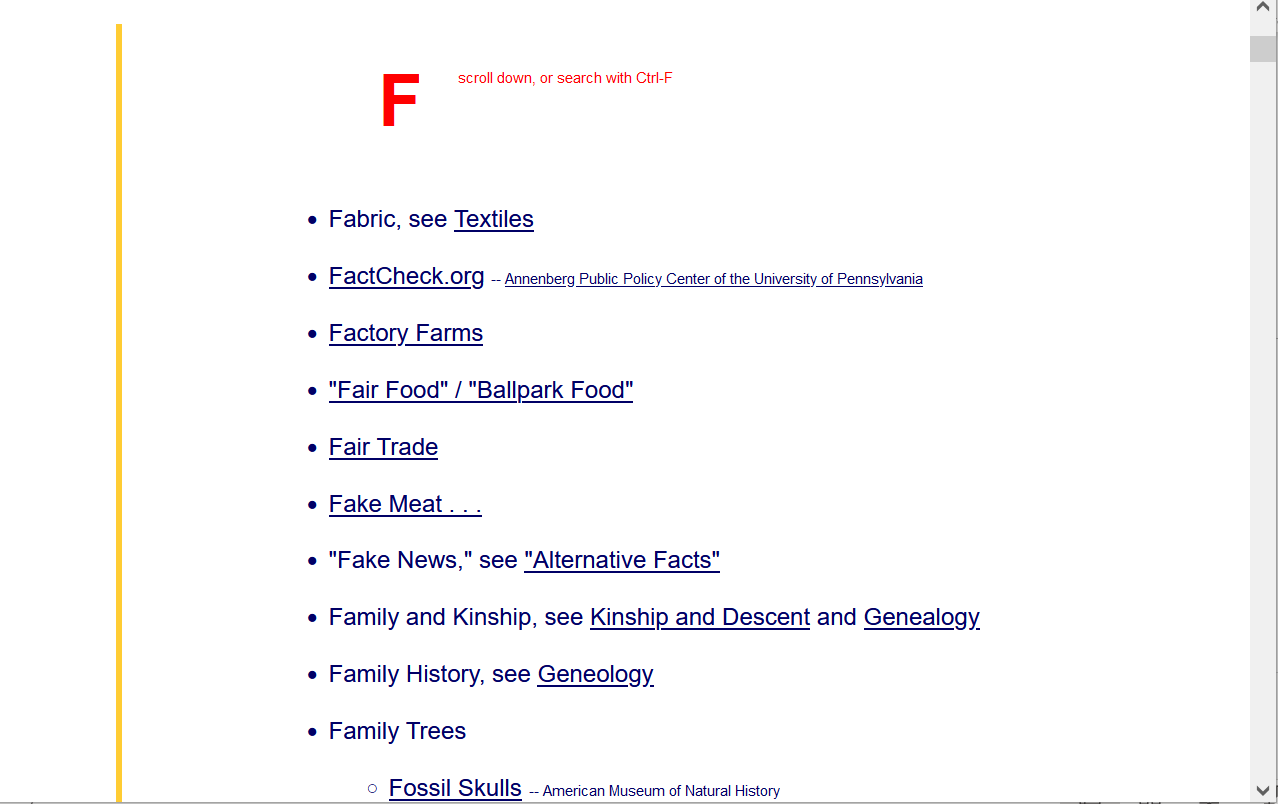 when you’re on the “F” A-Z Subject Index page, click on the item you want . . . 
. . . for our example, it’s “France” . . .
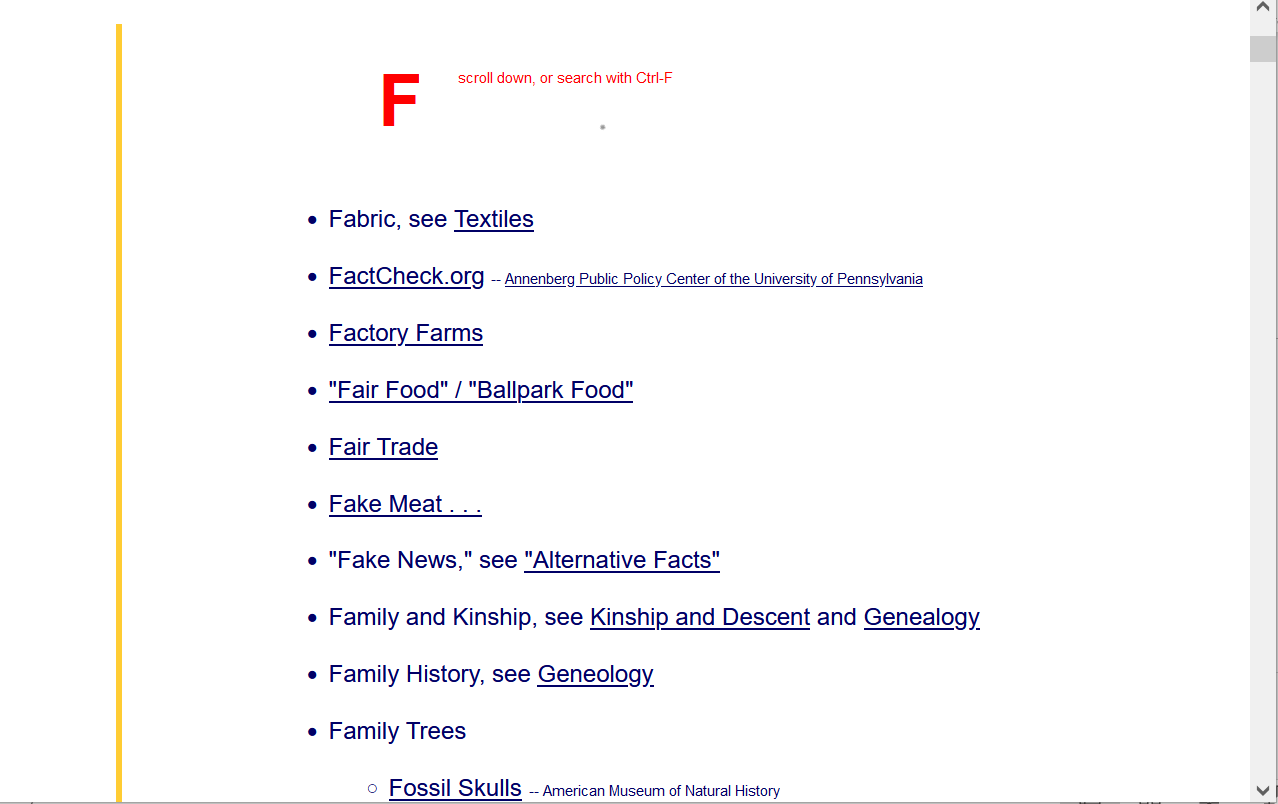 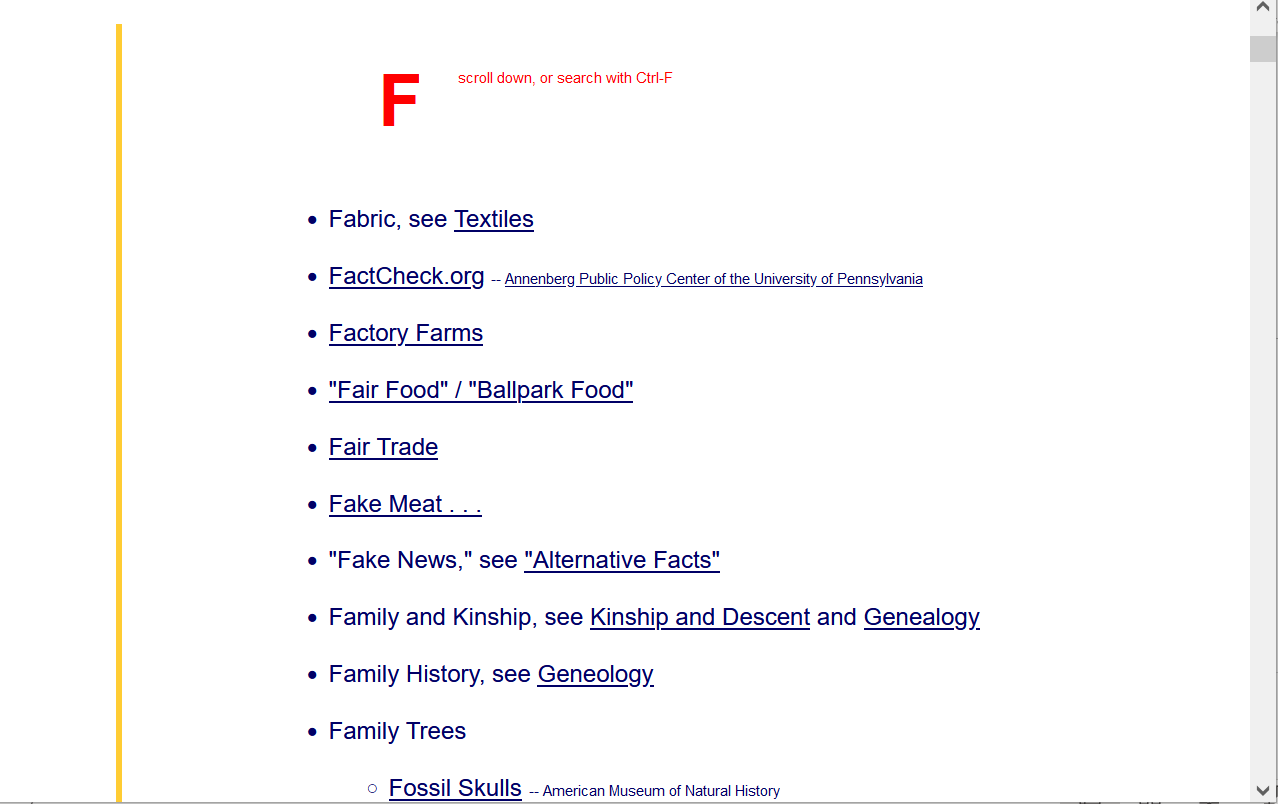 on the index page, on a PC search for item using Ctrl + F . . . ^f
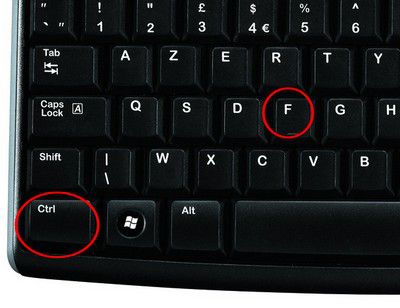 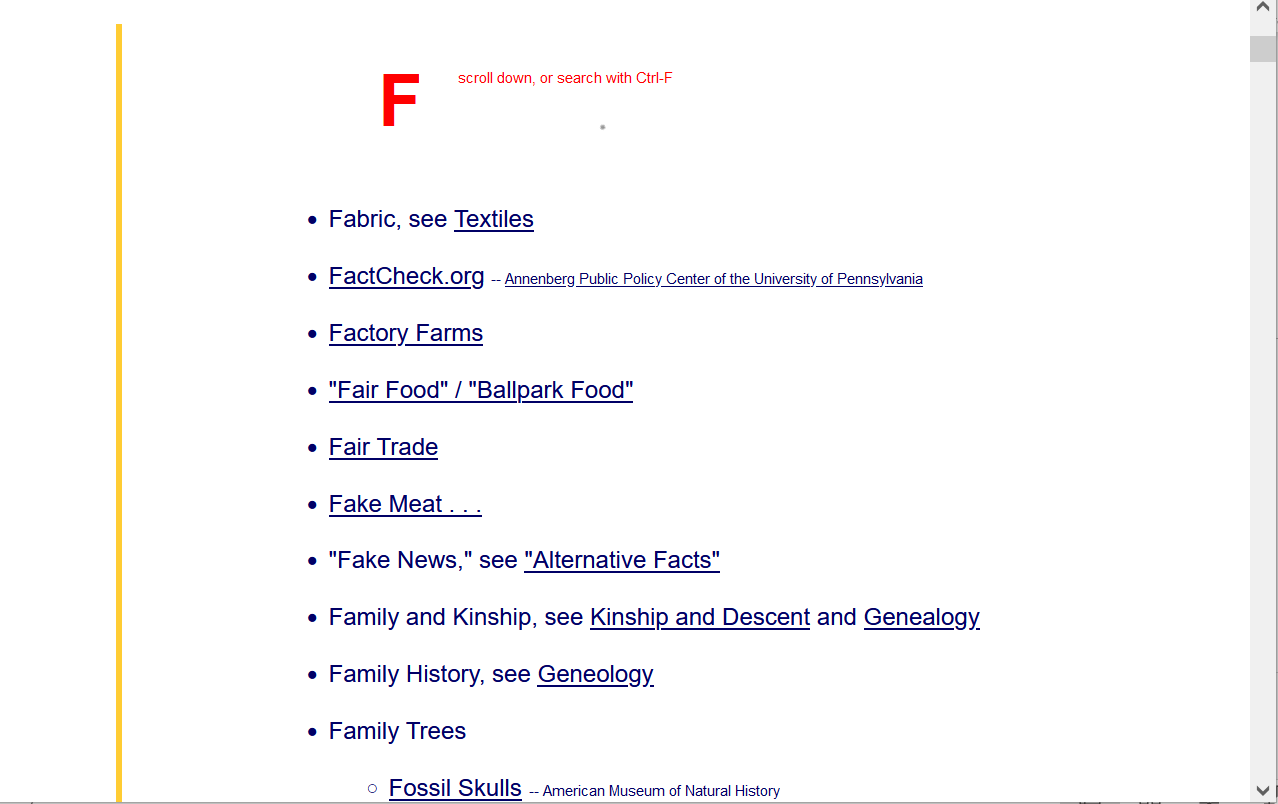 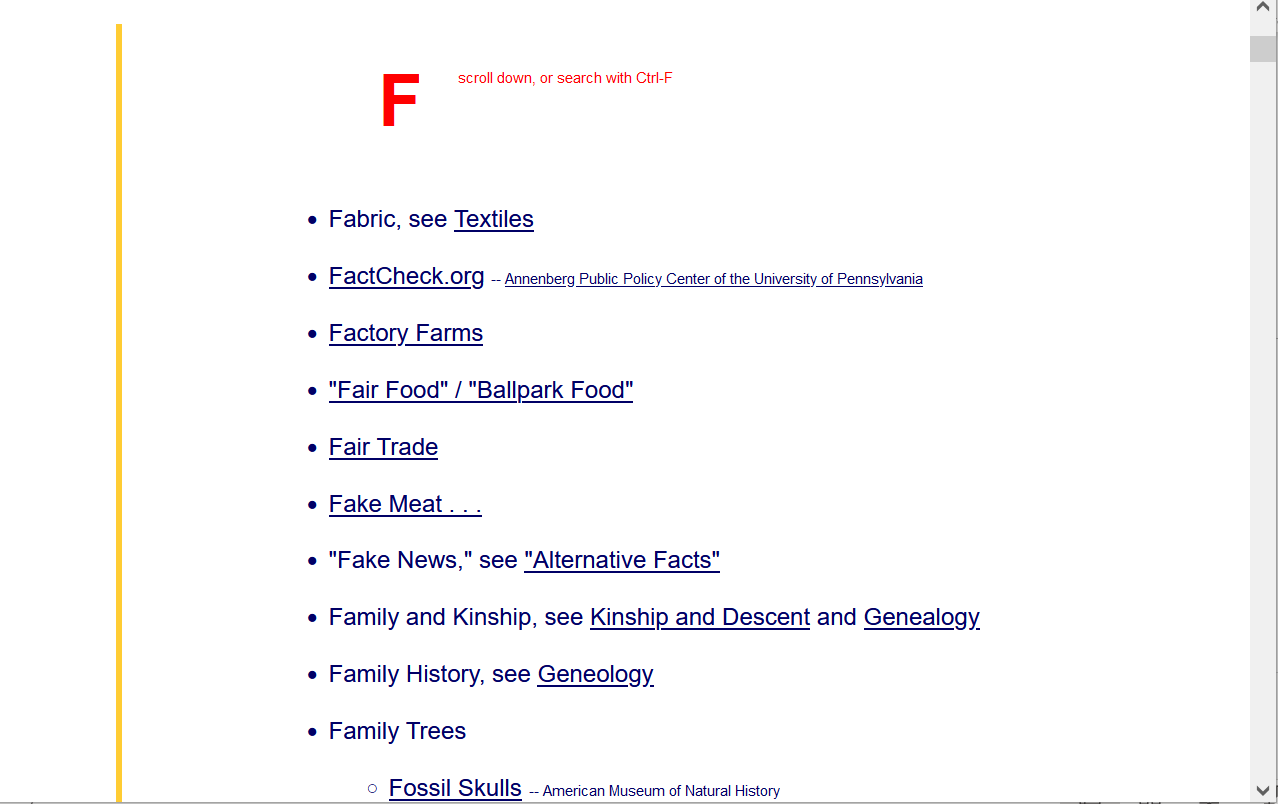 on a Mac, search for an item using Command + F . . .
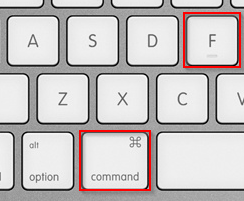 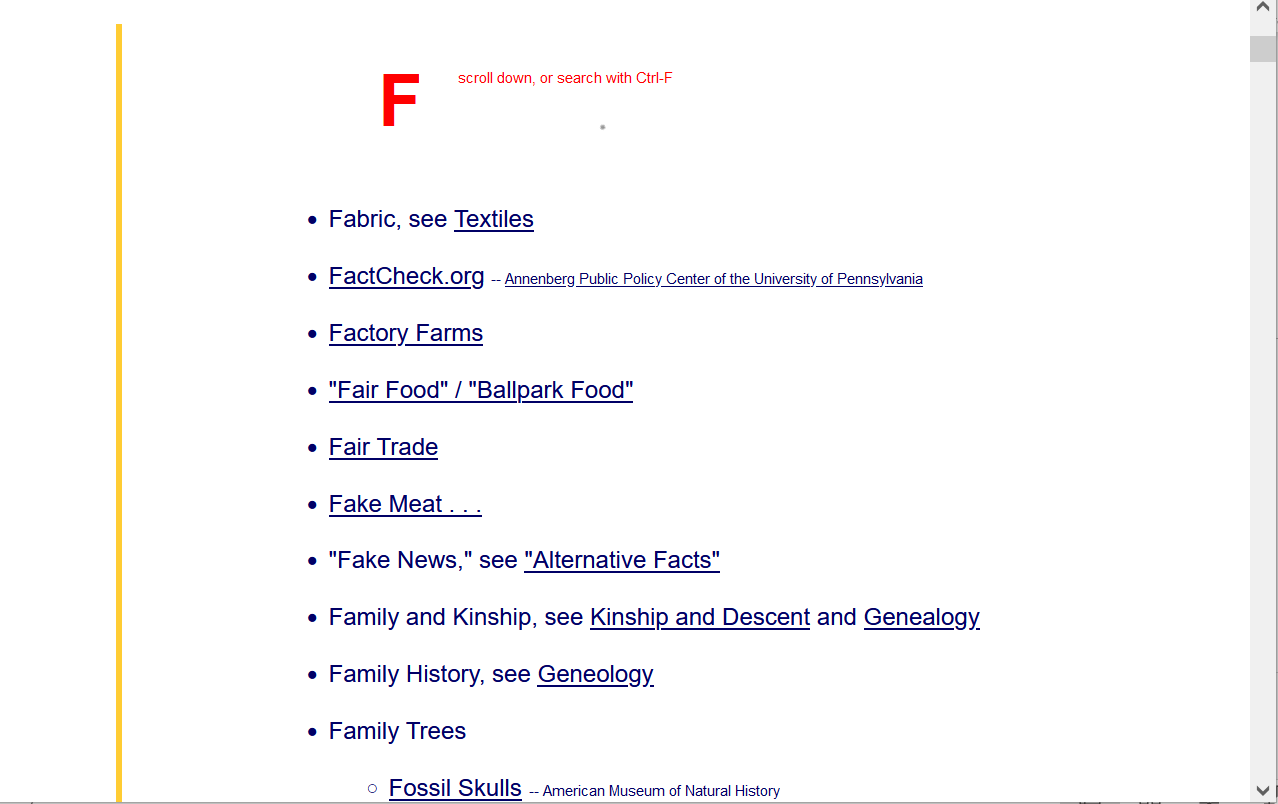 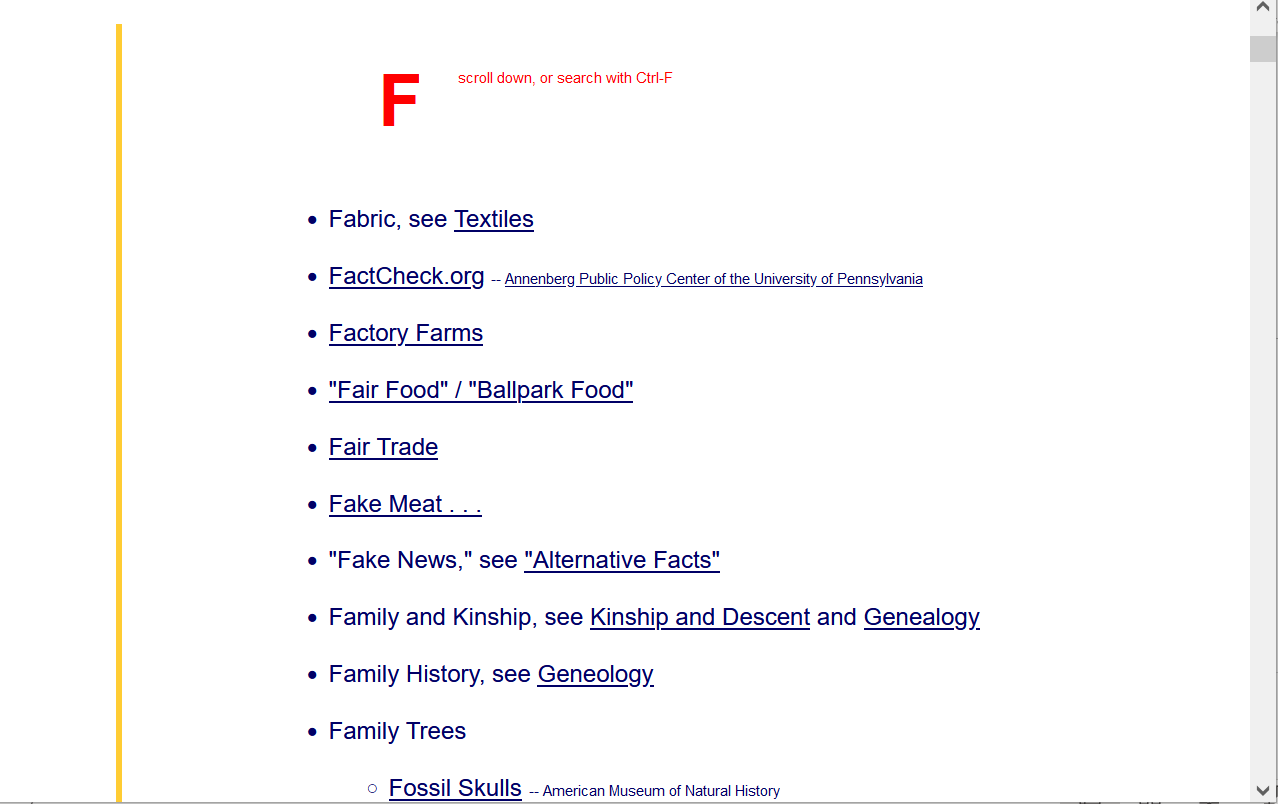 on the index page, search for item using Ctrl + F /  Command+F
or scroll down for the item
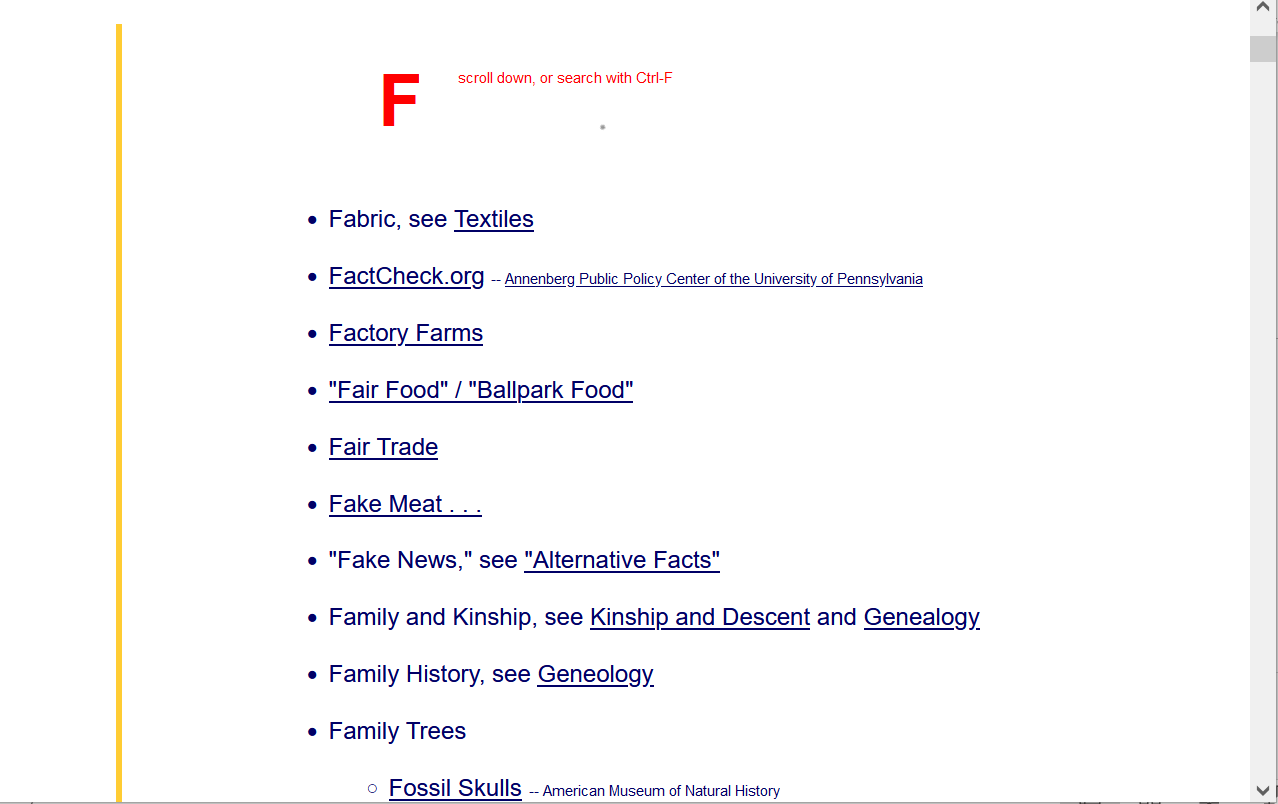 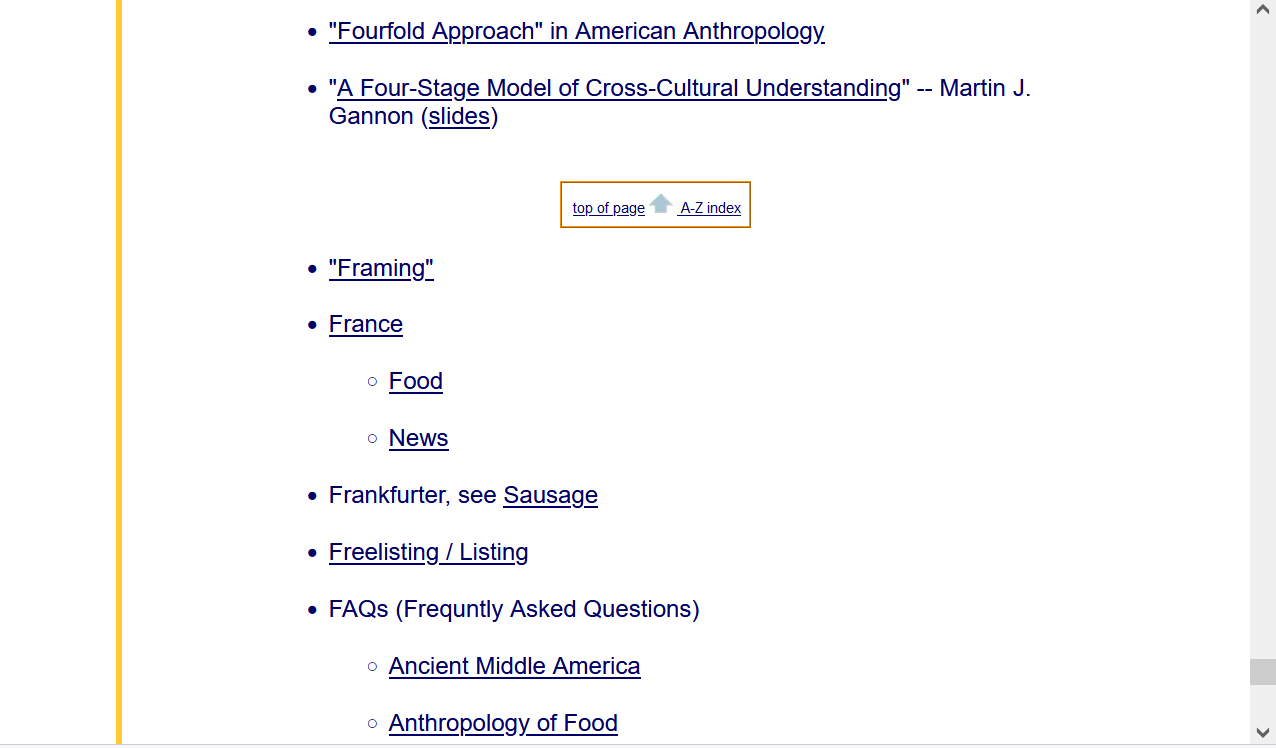 using “France” as an example
click on the item you want when you’re on the A-Z index page . . . 
“France” . . . for our example . . .
et Voilá . . .
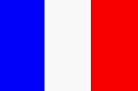 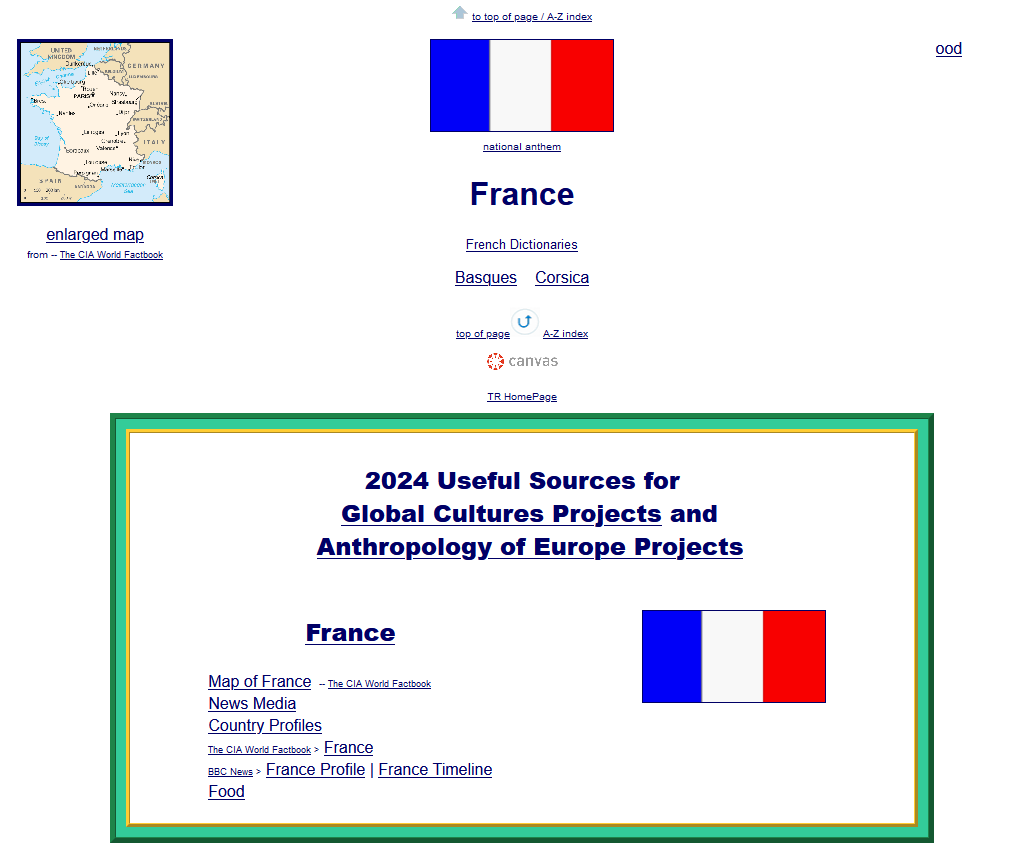 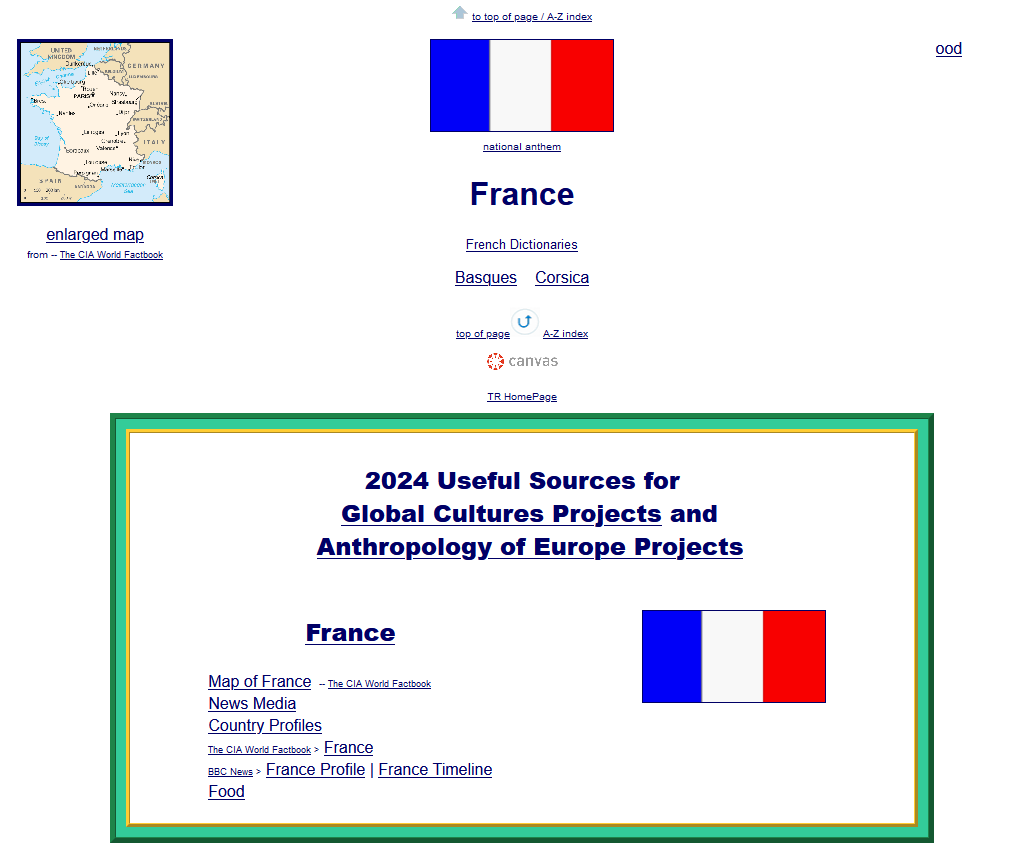 with the latest news links and basic reliable 
on-line information on the topic that is relative to France and Global Cultures . . .
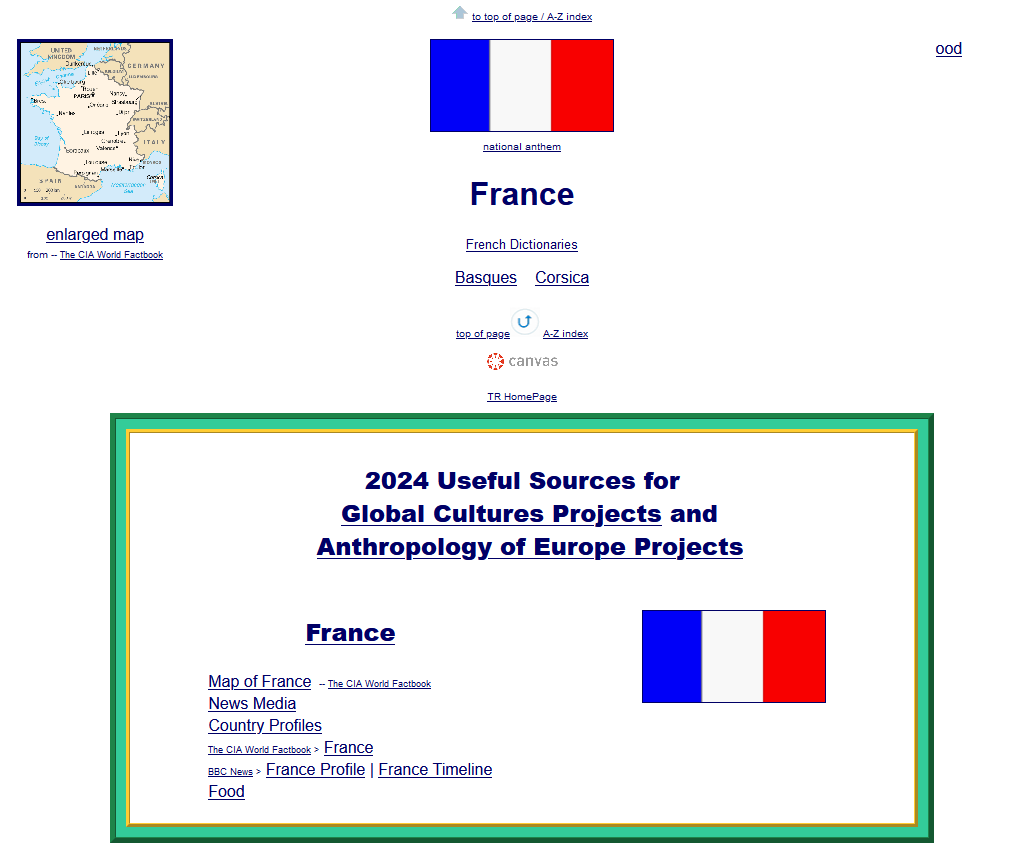 this should also be very useful when it comes time to do your “In-the-News” reports and other assignments
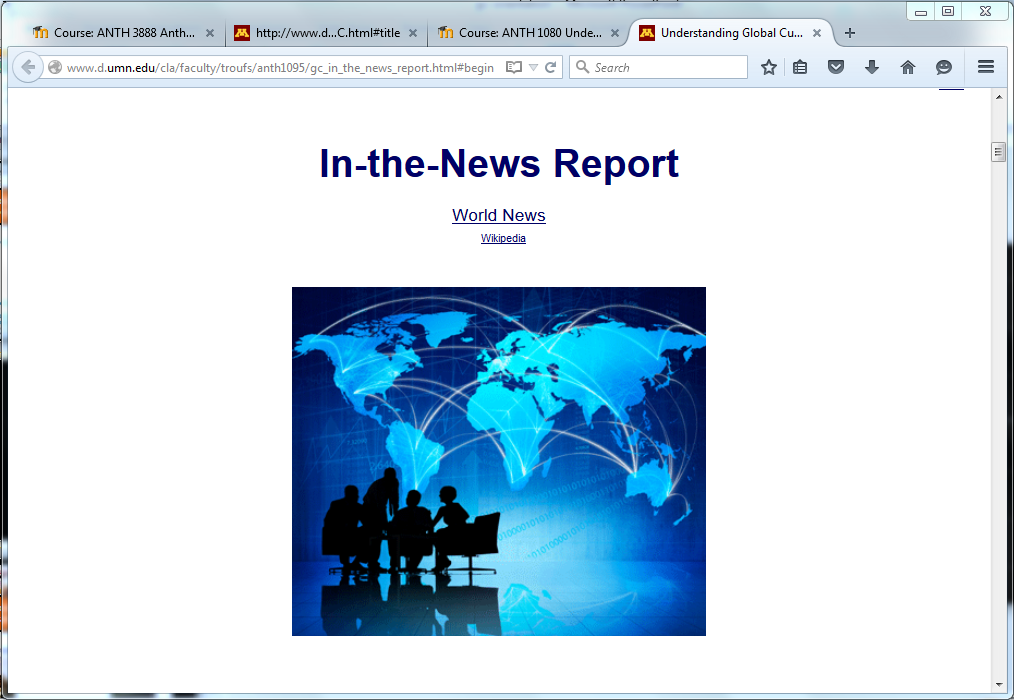 a very brief In-the-News report is a part of the course . . .
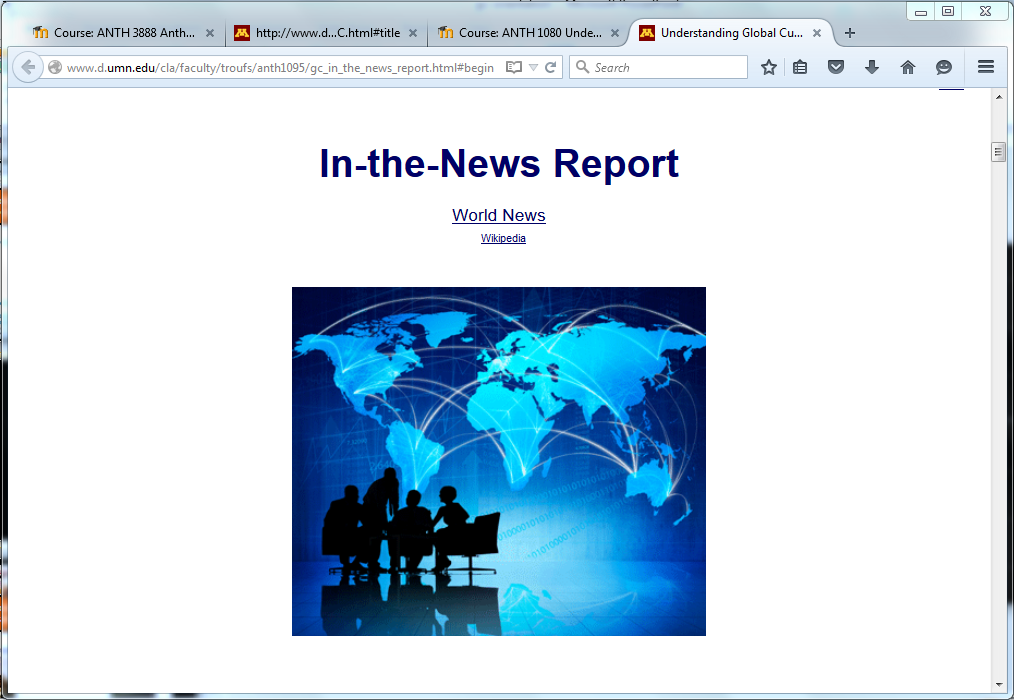 to sign up for your In-the-News report go to your UMD E-mail . . .
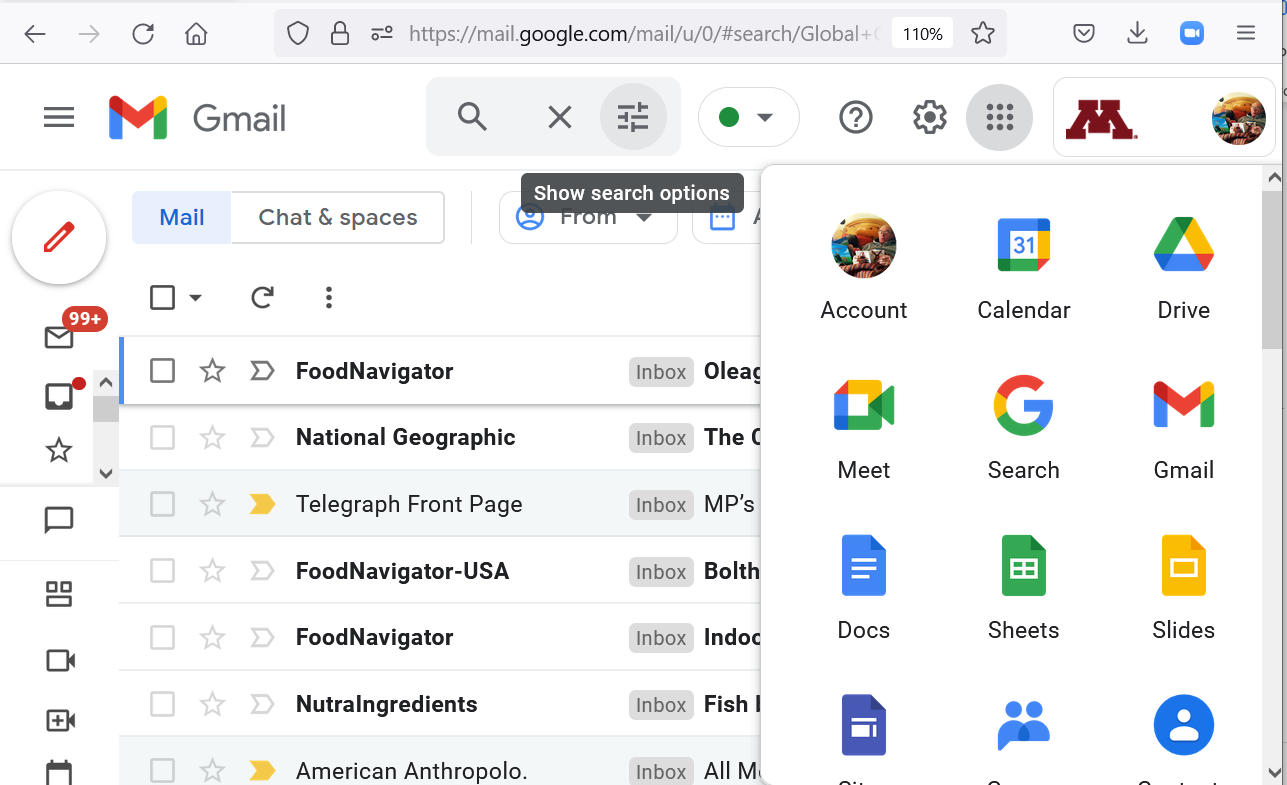 2. Google Apps
1. UMD Gmail
3. Google Drive
1.-2.-3. should bring you to the Global Cultures
In-the-News
sign-up sheet . . .
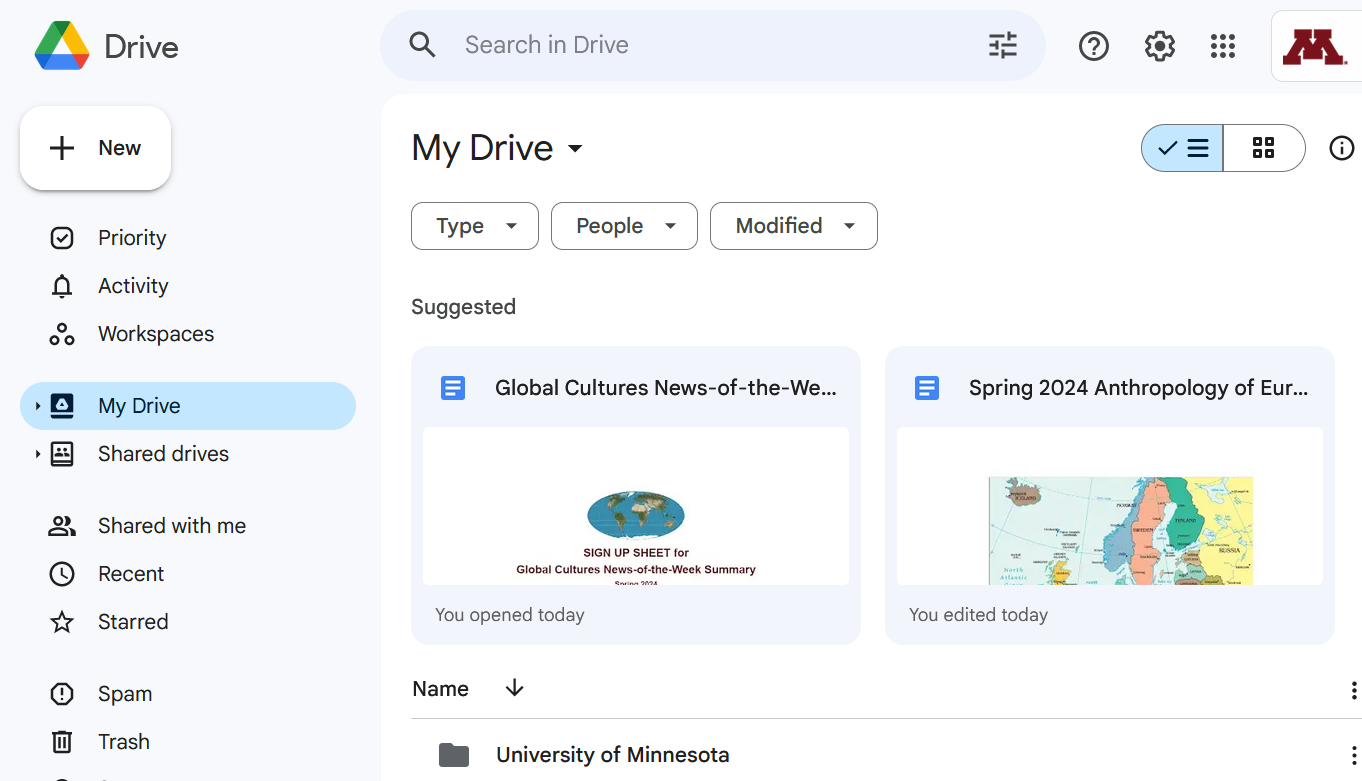 Global Cultures 
In-the-News s2024
your In-the-News
sign-up sheet 
will look like this . . .
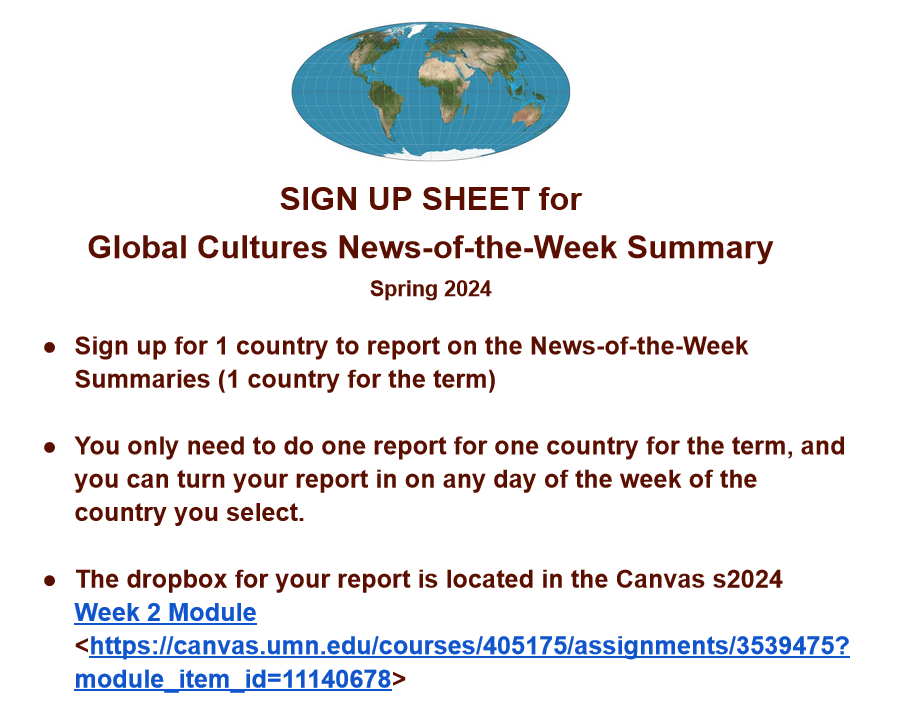 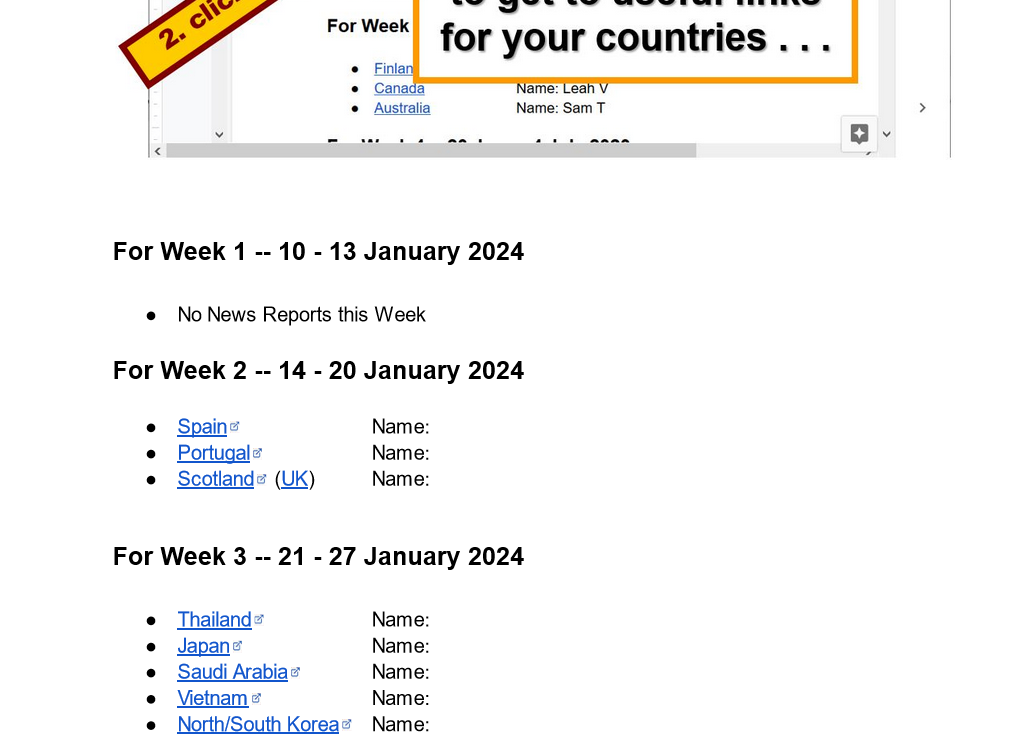 enter your name here
click on countryand URL will drop down
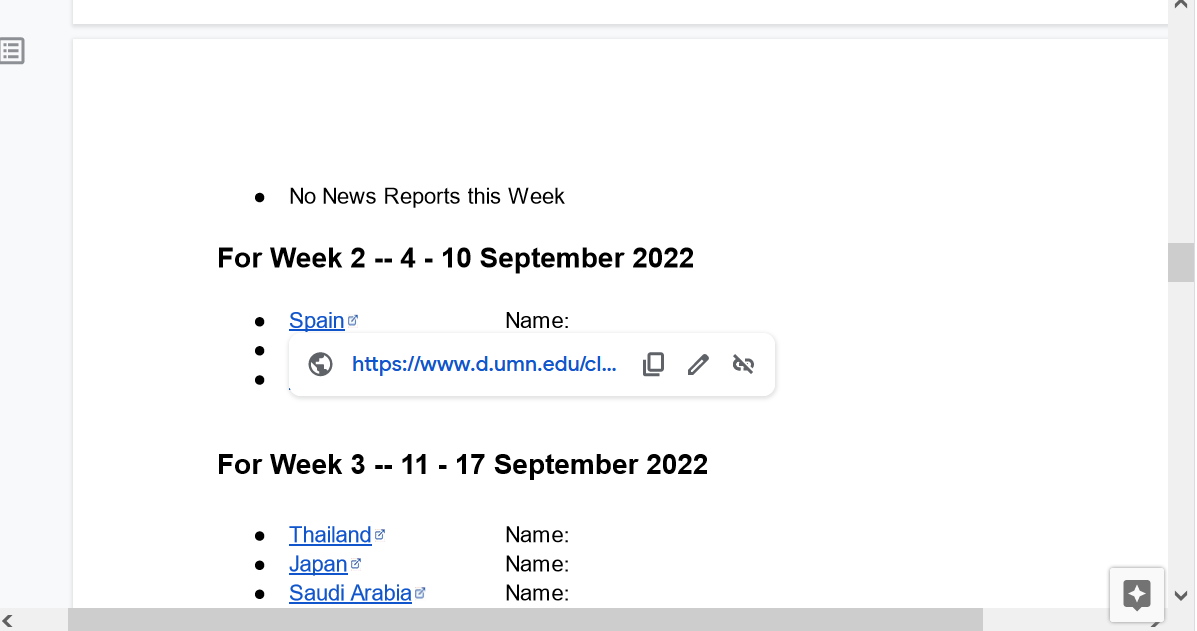 2. click on link
to get to useful links for your country . . .
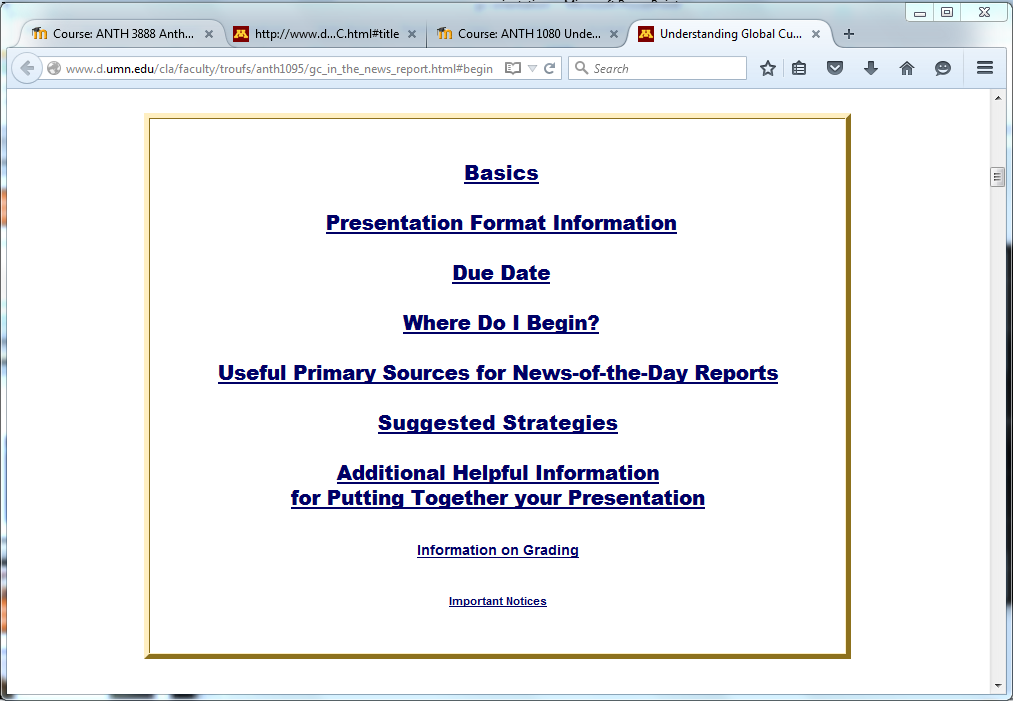 we’ll get to more information on the 
In-the-news in-class reports later on . . .
The A - Z information should also be very useful when it comes time to start thinking about your class project
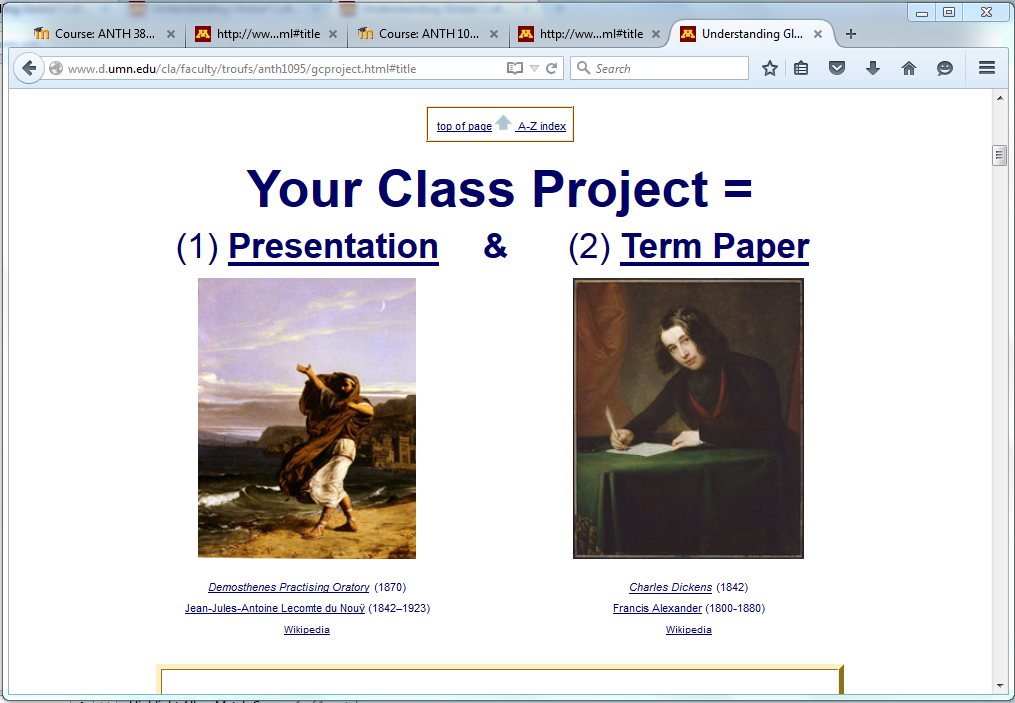 The A - Z information should also be very useful when it comes time to start thinking about your class project
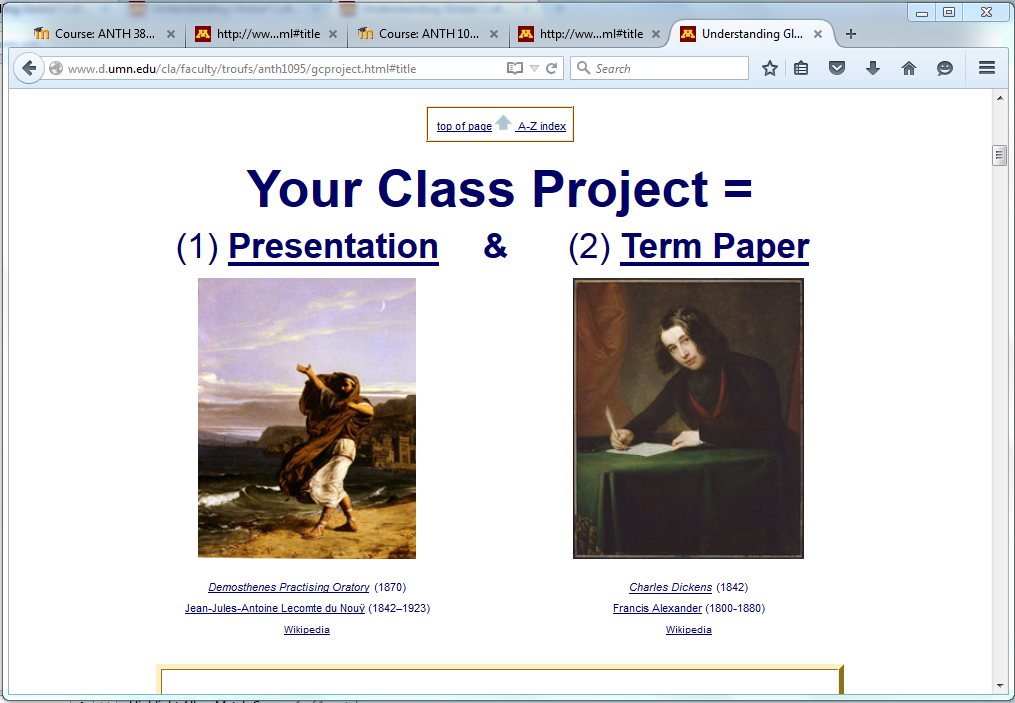 Your Presentation and your Term Paper 
are on the same subject . . . 
but . . .
. . . they differ in major ways
in terms of . . . .
AUDIENCE
PURPOSE
STYLE
Your Presentation and your Term Paper 
are on the same subject . . . 
but . . .
. . . they differ in major ways
in terms of . . . .
AUDIENCE
PURPOSE
STYLE
Your Presentation and your Term Paper 
are on the same subject . . . 
but . . .
. . . they differ in major ways
in terms of . . . .
AUDIENCE
PURPOSE
STYLE
Your Presentation and your Term Paper 
are on the same subject . . . 
but . . .
. . . they differ in major ways
in terms of . . . .
AUDIENCE
PURPOSE
STYLE
Your Presentation and your Term Paper 
are on the same subject . . . 
but . . .
. . . they differ in major ways
in terms of . . . .
AUDIENCE
PURPOSE
STYLE
Your Presentation and your Term Paper 
are on the same subject . . . 
but . . .
. . . they differ in major ways
in terms of . . . .
AUDIENCE
PURPOSE
STYLE
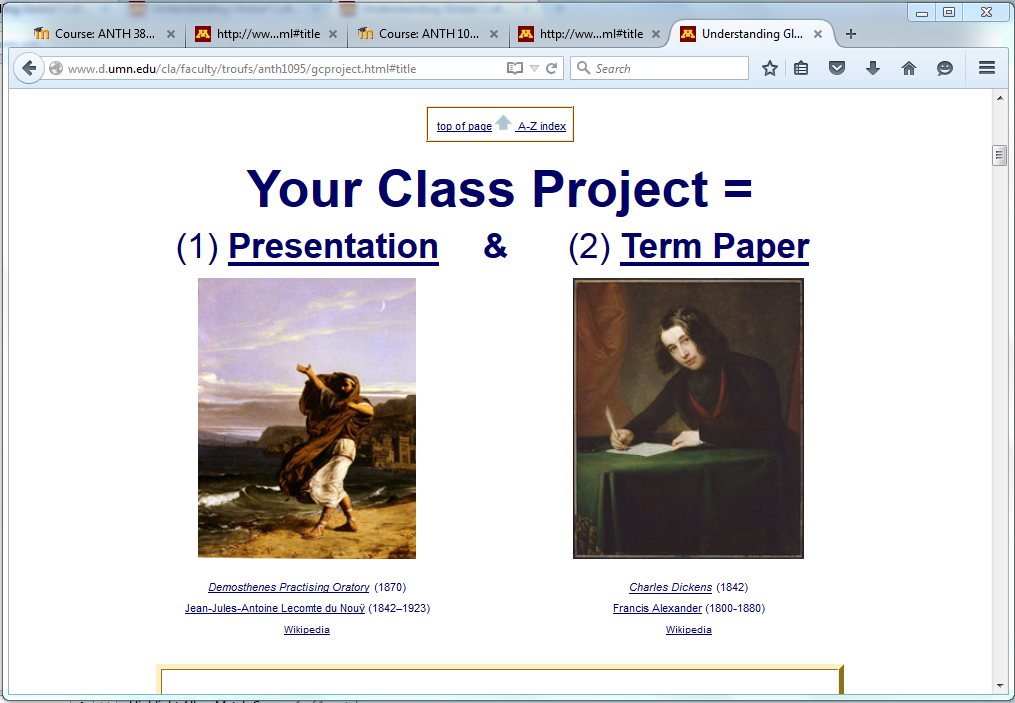 more about your class project on another day . . .
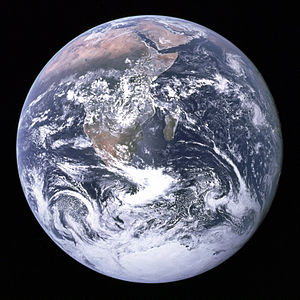 as we go
around the world . . .
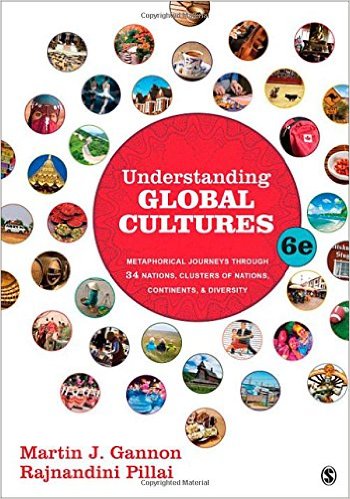 © 2010-2024 Timothy G. Roufs, University of Minnesota Duluth
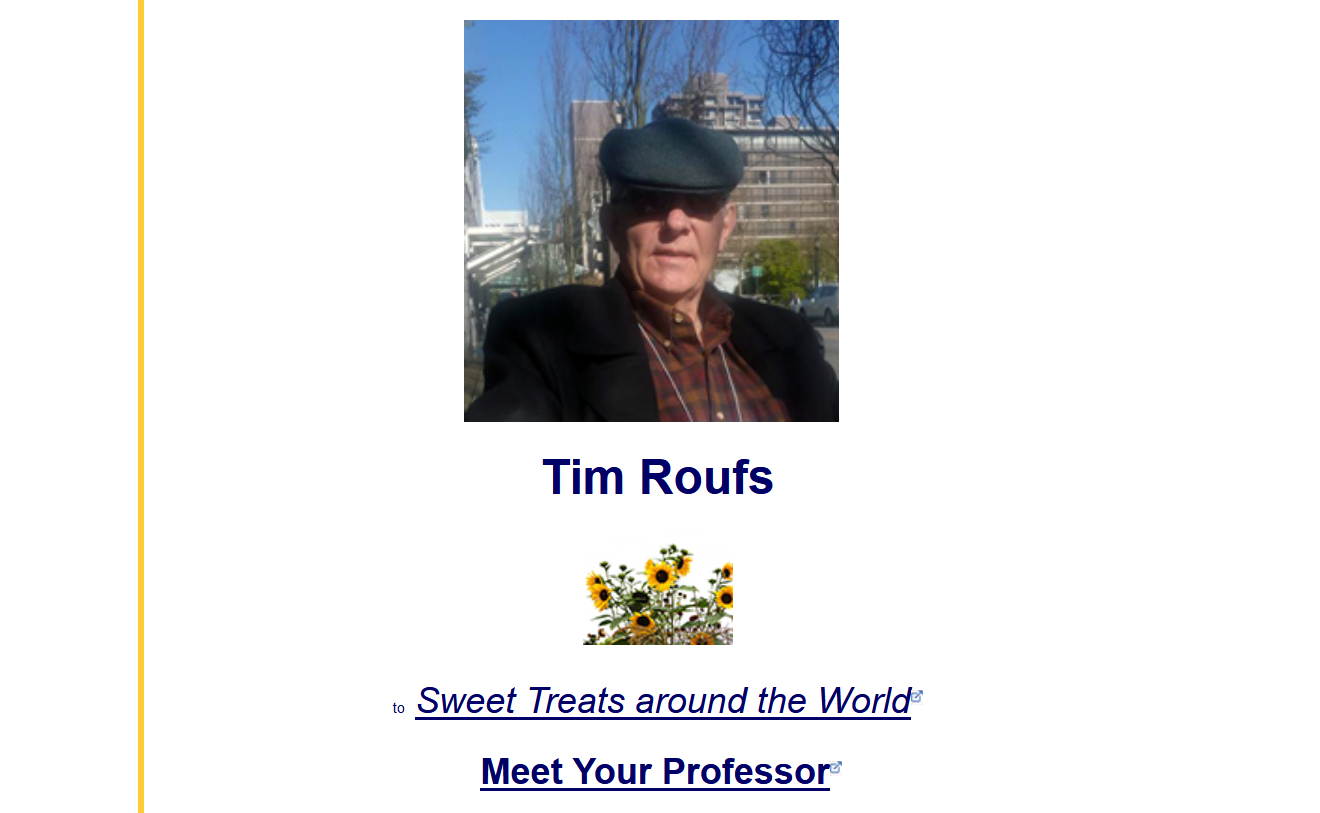 http://www.d.umn.edu/cla/faculty/troufs/index.html
0